Statistik
Apakah yang pertama kali muncul di dalam benak anda ketika mendengar atau membaca kata “statistik”?
Peluang
Grafik
Angka
Data
Tidak pasti
Ramalan
Quick count
Dadu
Diskusikan kejadian dalam kehidupan sehari-hari yang kalian pikir berhubungan dengan “statistik”
Diskusi: apakah aman menggunakan telepon genggam saat berkendara?
Statistik
Statistik adalah ilmu yang mempelajari
Pengumpulan
D A T A
Pengelompokkan
Interpretasi
Kepuasan layanan
Studi kepuasan layanan Trans Bintaro
39%
61%
Ada berapa banyak pengguna layanan ini?
Apakah semua pengguna layanan Trans Bintaro ditanya pendapatnya? 
Bagaimana sampai pada kesimpulan di atas?
Apa “resep”nya?
Studi Nielsen
Nielsen adalah perusahaan multinasional yang melakukan pemeringkatan stasiun televisi dan melakukan riset terkait dengan perilaku pemirsa televisi
Studi Nielsen pada tahun 2018, di Indonesia:
Durasi menonton TV rata-rata 4 jam 53 menit
Durasi mengakses internet rata-rata 3 jam 14 menit
Diskusi:
Berapa jumlah penduduk Indonesia?
Apakah semua penduduk Indonesia diukur durasi menonton dan penggunaan internet?
Nielsen hanya punya alat pencacah sebanyak 3000-an di seluruh Indonesia  bagaimana hal ini dapat digunakan untuk menentukan hasil di seluruh Indonesia?
Sampel vs populasi
Populasi: jumlah keseluruhan satuan-satuan yang karakteristiknya hendak diteliti 

Sampel: bagian dari populasi
Cara memilih sampel 
 metode sampling
Metode sampling
Random sampling
Convenient sampling
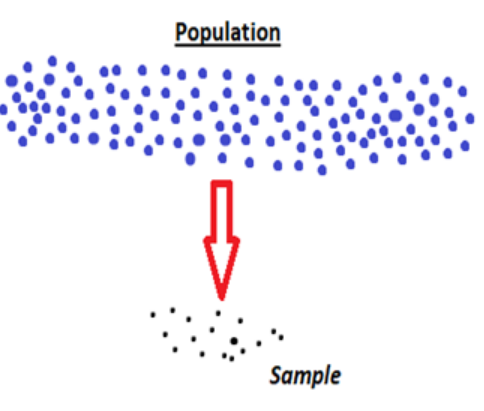 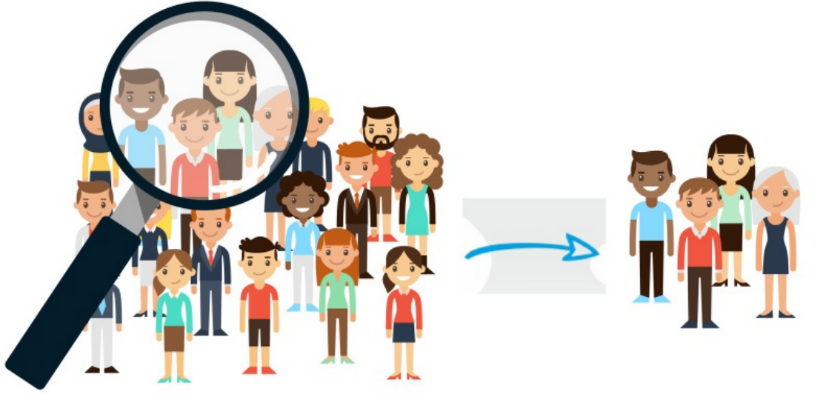 Sampel dipilih dari secara acak populasi dengan peluang yang sama
Pemilihan sampel dari populasi dilakukan atas dasar ketersediaan dan kemudahan akses untuk mendapatkan sampel. Sebagai contoh: sampel ditentukan dari mahasiswa di kelas daslog.
Metode sampling
Stratified sampling
Systematic sampling
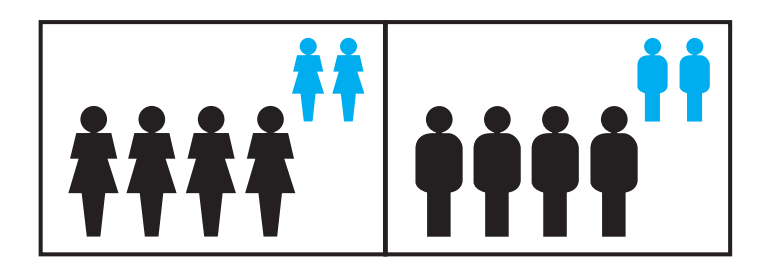 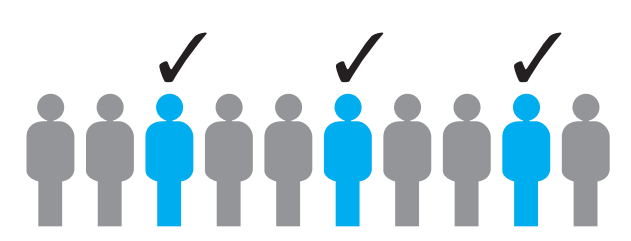 Pemilihan sampel dilakukan dengan implementasi sebuah system sederhana dalam memilih sampel dari populasi, misalnya memilih anggota dengan kelipatan 5 dari populasi.
Populasi dibagi ke dalam subgroup (misal usia, jenis kelamin, rentang penghasilan). Sampel diambil secara acak dari setiap subgroup. Sampel keseluruhan adalah kumpulan sampel dari tiap subgroup.
Sampel harus merupakan representasi dari populasi
Jumlah sampel harus memadai, tidak terlalu kecil
Bias dalam statistik
Anda ingin mencari tahu tinggi rata-rata mahasiswa di sebuah perguruan tinggi yang memiliki 3000 mahasiswa. Anda mengumpulkan tim basket kampus anda dan mencatat tinggi badan rata-rata tim basket tersebut adalah 1.82 meter. Anda lalu menarik kesimpulan bahwa tinggi rata-rata mahasiswa di kampus anda adalah 1.82 meter. Lakukan analisis terhadap hasil anda ini.
Sebuah studi statistik disebut bias jika desain atau pelaksanaannya sudah mengarah ke hasil tertentu
Metode sampling
Manipulai
Diskusi kelompok: berikan contoh nyata muncul bias dalam studi statistik
Latihan
Contoh soal: 
example 3 halaman 291

Latihan: 
No 27 dan 28 halaman 298
No 29 – 34 halaman 298

Diskusi kelompok:
No 61 halaman 300
Tabel dan grafik dalam statistik
Tabel frekuensi
Nilai akhir 25 mahasiswa 
A C C B C D C C F D C C C B B A B D B A A B F C B

Apakah ada cara yang lebih baik dan mudah dipahami orang lain?
Kategori
Jumlah per kategori
Tabel dan grafik dalam statistik
Histogram dan grafik garis
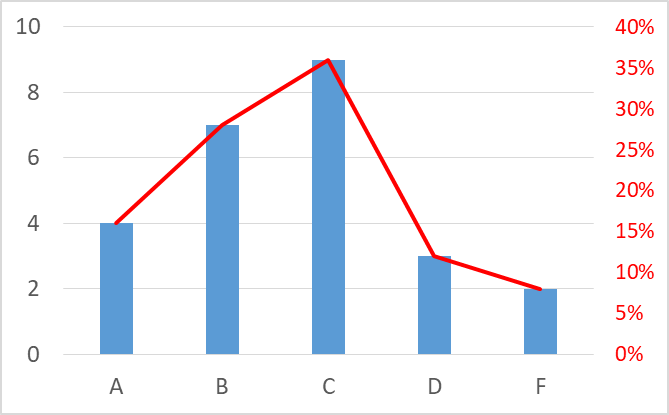 Frekuensi
Frekuensi relatif
Contoh
Nilai akhir mahasiswa dari sebuah mata kuliah adalah sebagai berikut
A A B B B B B C C C C C C C C D D D E E
Buat tabel frekuensi dan grafik (histogram dan grafik garis) yang menunjukkan frekuensi dan frekuensi relatif
IMDB membuat daftar review beberapa film yang diluncurkan pada tahun 2018 sebagai berikut: 5 film bintang 4, 10 bintang 4, 20 bintang 3, 15 bintang 2, dan 5 bintang 1. 
Buat tabel frekuensi dan grafik (histogram dan grafik garis) yang menunjukkan frekuensi dan frekuensi relatif
Binning data
Dalam situasi kategori merupakan angka (kuantitatif), kita dapat mengelompokkan kategori tersebut ke dalam “group” atau “bin”
Contoh: 20 nilai mahasiswa dalam skala 100 adalah sebagai berikut
     76 80 78 76 94 75 98 77 84 88 81 72 91 72 74 86 79 88 72 75
Bagaimana pengelompokkan data dilakukan?
Rentang nilai 72 – 99, data dikelompokkan dalam 5-point bin
Tabel dan grafik: binning data
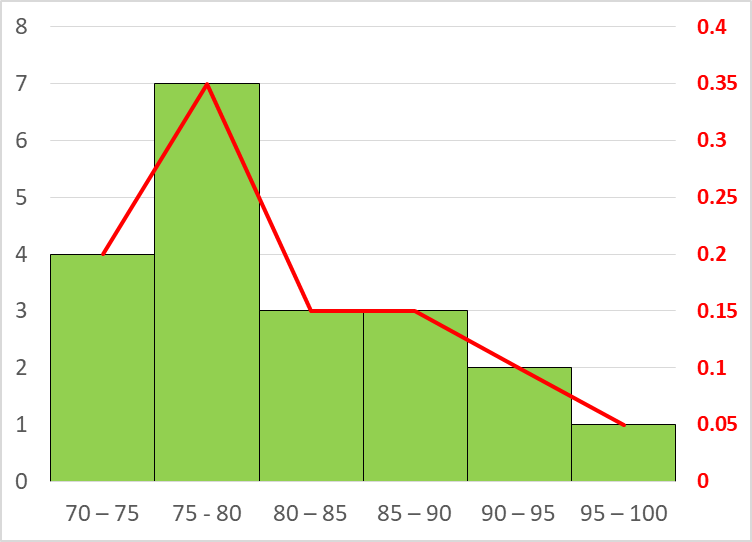 Apakah pengelompokkan data hanya dapat dilakukan dengan 5-point bin?
Bagaimana dengan pilihan lain? Apa yang menjadi perbedaan?
Binning  rentang data dalam grup tidak terlalu besar atau kecil
Contoh
Example 6, halaman 318

Soal nomor 25 dan 26 halaman 321

Soal nomor 31 dan 32 halaman 321 – 322
Karakterisasi data
Tabel frekuensi dan grafik (histogram) menunjukkan bagaimana data yang kita miliki tersebar dalam berbagai kategori
Secara formal: tabel frekuensi dan histogram menunjukkan distribusi data
Karakterisasi data
Mean/rata-rata
Median (nilai tengah)
Modus (nilai yang paling sering muncul)
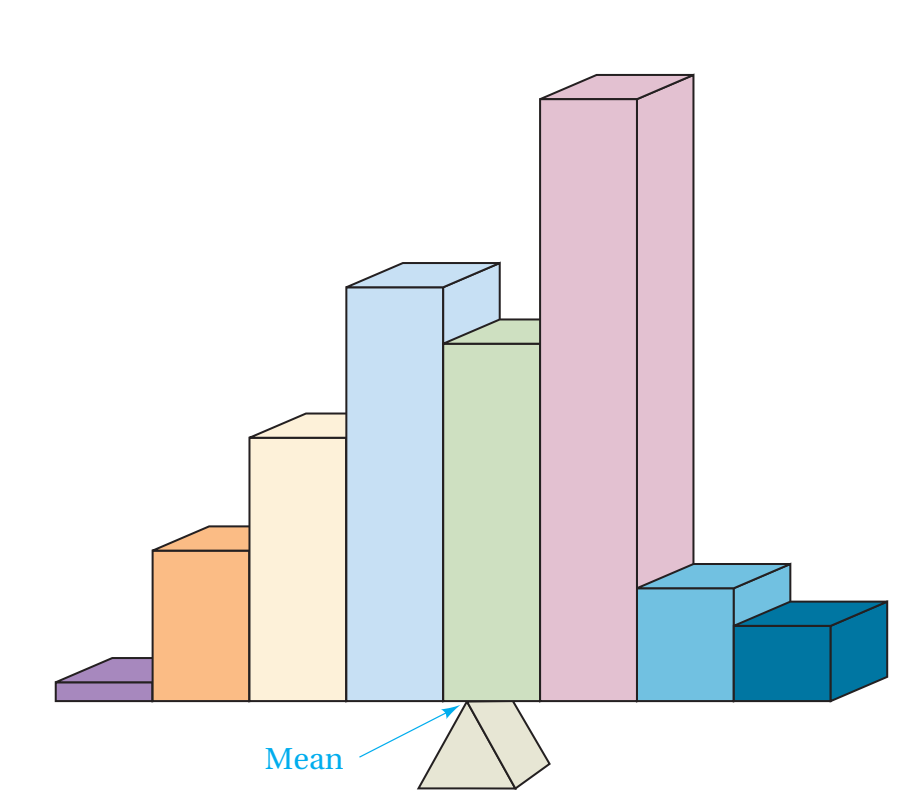 Mean/rata-rata: sebuah nilai yang menjadi titik setimbang distribusi data yang, misalnya, dinyatakan dalam histogram
Karakterisasi data
Rata-rata jumlah film dalam sebuah serial
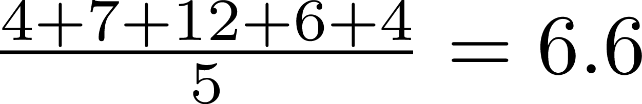 Urutkan data dari paling kecil ke paling besar: 4,  4,  6,  7,  12

Median: 6

Modus: 4
outlier
Outlier: sebuah data yang nilainya jauh lebih besar atau lebih kecil dibandingkan dengan nilai data yang lain
Outlier dapat mempengaruhi nilai rata-rata
Outlier tidak mempengaruhi nilai median dan modus
Contoh:
5 alumni UPJ (A, B, C, D, E) sudah bekerja pada 5 perusahaan yang berbeda. A memperoleh gaji Rp. 4 juta per bulan, B Rp. 4.5 jt per bulan, C Rp. 4.1 juta per bulan, D Rp. 4.4 uta per bulan dan E sebesar Rp. 20 juta per bulan.

Hitung gaji rata-rata 5 alumni UPJ tersebut. Apa yang dapat anda simpulkan dari perhitungan ini? Diskusikan dalam konteks outlier.
Contoh soal
Soal nomor 13, 14, 17 halaman 371

Soal nomor 19 dan 20, halaman 371
Karakterisasi bentuk distribusi
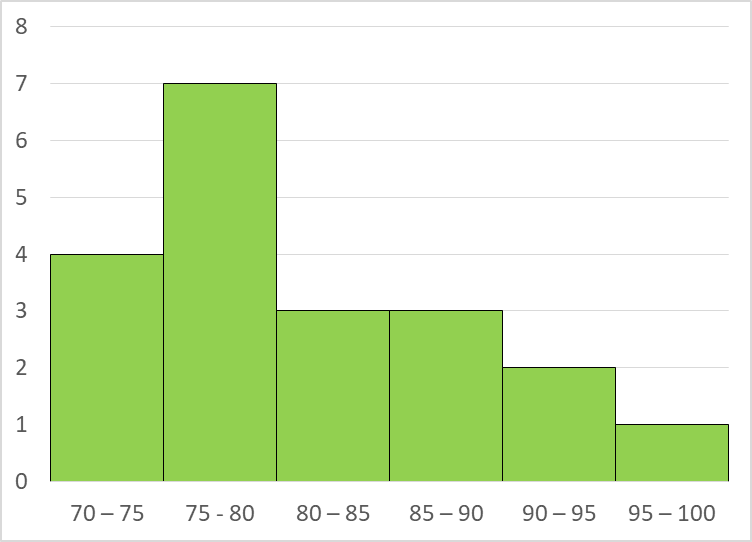 Karakterisasi bentuk distribusi
Dalam beberapa sistuasi, kita ingin mengetahui bentuk distribusi data secara umum
Lebih mudah untuk memahami data dengan grafik yang smooth, bukan dengan histogram
Karakter bentuk distribusi
Jumlah puncak/peak/modus
Symmetry/skewness
Variasi
Jumlah peak
1 peak/modus/puncak
2 peak/modus/puncak
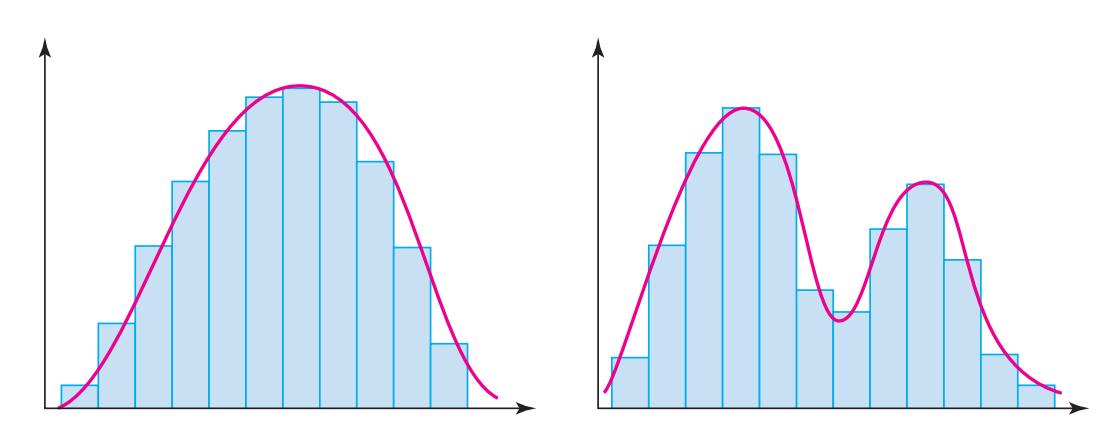 Diskusi: example 5 halaman 366
Symmetry/skewness
Sebuah distribusi disebut simetris jika ada sebuah garis simetri di mana sisi kiri dan kanan garis simetri tersebut sama
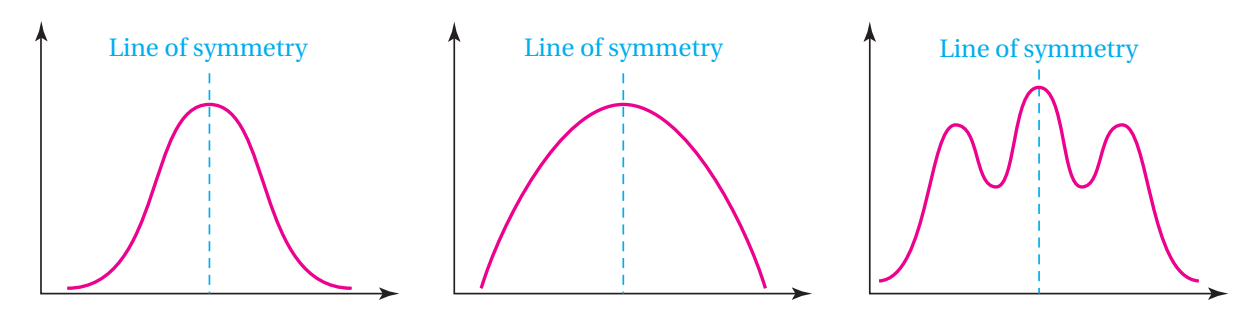 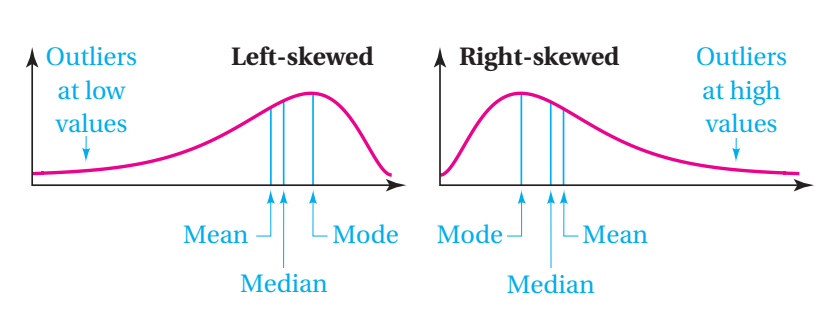 Diskusi: example 6 halaman 368
variasi
Variasi menggambarkan seberapa jauh data tersebar terhadap pusat distribusi
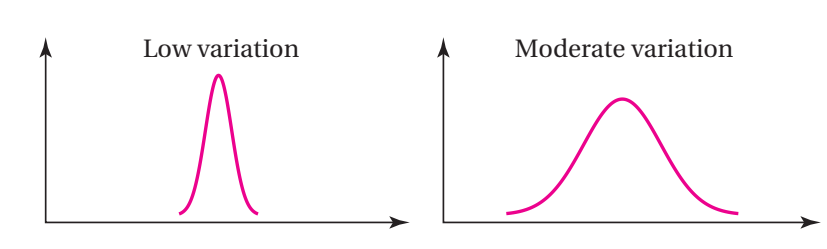 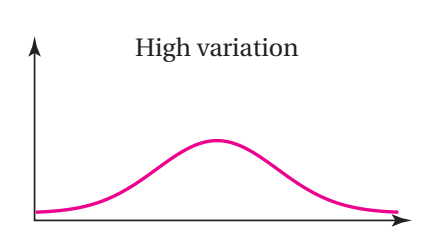 Diskusi: example 7 dan 8 halaman 369
Contoh soal
Soal nomor 27, 28, dan 32 halaman 371